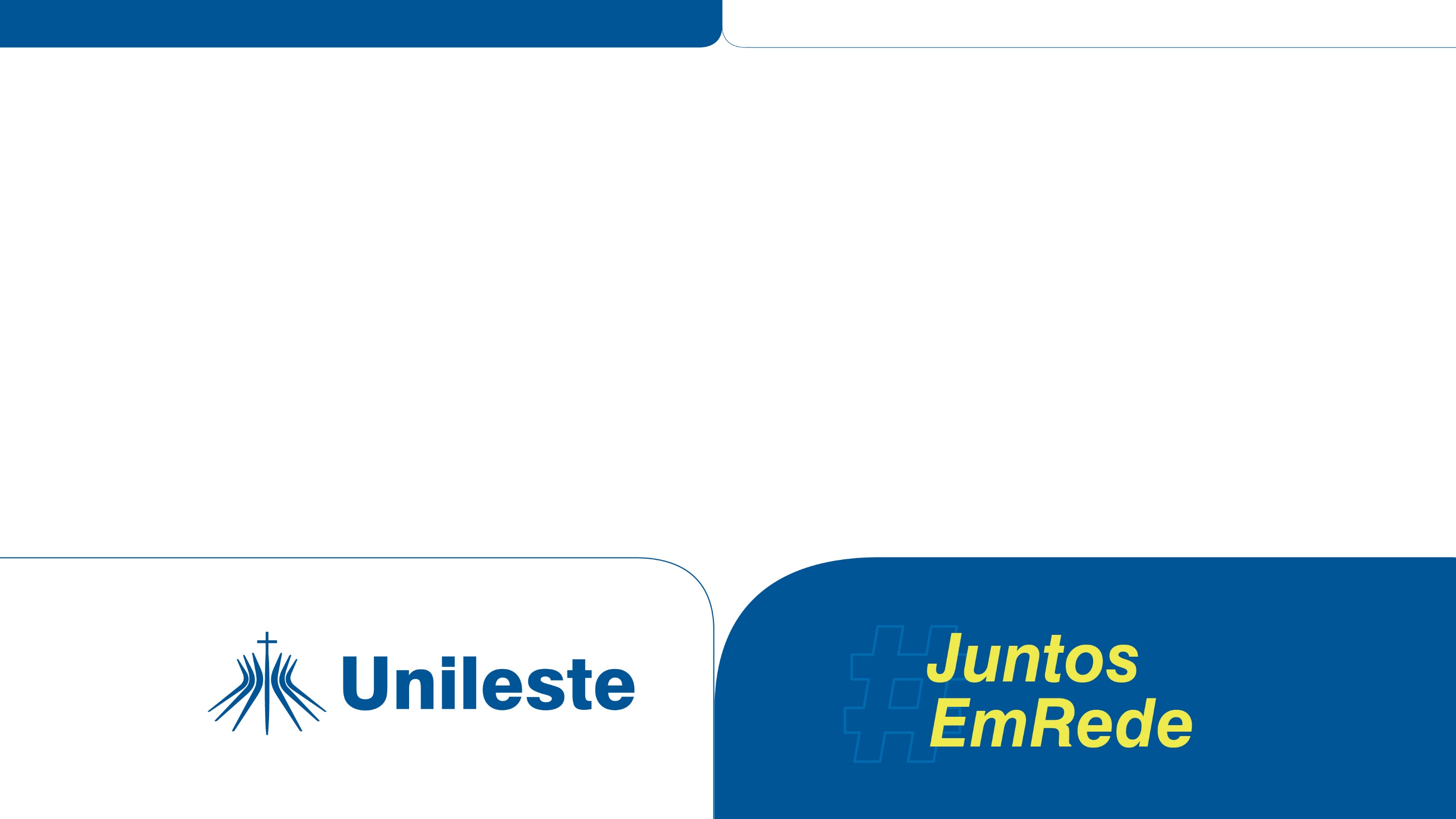 Avaliação por Competências
Profª. Dra. Isabela Crespo Caldeira
A proposta de discussão
“Cada competência configurada como habilidades práticas, motivações, atitudes, orientações de normas sociais que, como um todo, devem ser mobilizadas no estudante para ele atuar efetivamente, relacionando-as com as demandas da prática social”.




ALVAREZ, 2005
Perfil do Egresso e Competências do curso
Competências
Perfil do Egresso
1. Relacionar conhecimentos matemáticos, físicos, químicos, estatísticos, geológicos e ecológicos.
2. Discutir os aspectos éticos embasados em princípios filosóficos, sociológicos e antropológicos.
3. Avaliar o funcionamento dos ecossistemas e os impactos causados pelas ações antrópicas.
4. Elaborar medidas mitigadoras para solucionar problemas ambientais.
5. Desenvolver ações estratégicas para diagnose, prevenção e manejo de doenças transmissíveis ao homem e aos animais.
6. Criar projetos de gerenciamento, perícias, consultorias, emissão de laudos e pareceres em diferentes contextos.
Biólogo capaz de PLANEJAR, GERENCIAR e EXECUTAR projetos com vistas à conservação e gestão ambiental. ANALISAR e CRIAR soluções frente às alterações que as mudanças ambientais promovem nos organismos, com visão empreendedora considerando os valores éticos.
Alinhamento Construtivo no Curso de Ciências Biológicas
Uma disciplina é alinhada construtivamente quando:
Os resultados pretendidos da aprendizagem são explicitamente formulados como ações.
Os resultados pretendidos da aprendizagem são explicitamente comunicados aos estudantes (na apresentação da disciplina).
As atividades de ensino e aprendizagem são consistentes/compatíveis com os resultados pretendidos da aprendizagem.
As avaliações mensuram precisamente o alcance dos resultados pretendidos da aprendizagem. 

MENDONÇA, 2015
BIGGS, 1999
Competências do 5º período
Analisar os processos envolvidos na replicação, expressão gênica e mutações.  
Discutir sobre a história evolutiva e relações de parentesco das plantas vasculares.
Aplicar a sistemática e a taxonomia na definição de clados.
Utilizar os conceitos de melhoramento genético para criar ações empreendedoras.
Identificar os padrões de distribuição das espécies.
Atuar com responsabilidade ética.
Agir com empatia e respeito mútuo.
Comprometer-se com o autodesenvolvimento.
Quadro de competências Disciplinas - 5º período
FEVEREIRO
MARÇO
ABRIL
MAIO
JUNHO
1.Aplicar Técnicas de Coleta, Secagem e Herborização de plantas.
2. Analisar as bases da hereditariedade e da segregação independente. 
3. Aplicar os conceitos relacionados aos mecanismos de evolução.
1. Criar cladogramas para os grupos de Angiospermas.
2. Analisar como a variabilidade genética influencia na diversidade e estabilidade das populações.
3. Aplicar os modelos de seleção.
1. Aplicar as regras de sistemática e taxonomia de plantas vasculares. 
2. Discutir sobre as consequências da Deriva Continental e da Glaciações nas mudanças da diversidade e ambiente da Terra.
3. Analisar os processos de replicação do DNA.
1. Discutir a relação entre o homem e as plantas.
2.Reconhecer a origem dos fenótipos.
3. Aplicar os conceitos de extinção e radiação adaptativa.
1.Elaborar protocolos para experimentos de melhoramento de cultivos hidropônicos.
2. Correlacionar a diversidade das espécies aos diferentes biomas. 
3. Interpretar a Teoria da Biogeografia de Ilhas para as áreas de fragmentação florestal.
Atividades de Ensino e Aprendizagem
Disciplina: Diversidade e Sistemática de Plantas Vasculares
Competência: Aplicar as regras de sistemática e taxonomia de plantas vasculares em situações reais
Atividades
Seminário sobre Angiospermas Basais.
Criação de uma diagnose de famílias botânicas selecionadas em painel compartilhado no Google Apresentações.
Aprendizagem
Baseada em 
Problemas
Análise das planilhas Censo Arbóreo do Município de Ipatinga.
Tabulação dos resultados – Análises Ecológicas.
Discussão dos dados – Apresentação oral.
Produção textual individual – Conclusão.
Atividades de Avaliação
Coletar, secar e montar exsicatas para herborização.
Identificar os filos de Gimnospermas, conhecer a filogenia do grupo.
Aplicar as regras de sistemática e taxonomia de plantas em situações reais.
Discutir a relação entre o homem e as plantas.
Criar um projeto de melhoramento para culturas de plantas.
Avaliação:
Criação de um
Projeto de melhoramento de culturas.
Avaliação:
Discussão sobre a revolução agrícola e suas influências nas técnicas de melhoramento atuais.
Avaliação:
Coleta, Herborização e criação e montagem de exsicatas de plantas.
Avaliação:
Aplicação de  chaves de identificação para amostras de Gimnospermas.
Avaliação:
Análise de planilhas com resultados do Censo Arbóreo. Discussão dos resultados.
Feedback de avaliações
“Uma ferramenta para formar, informar e motivar”

1. Ação que contribui para o alcance dos resultados esperados.

2. Informar o aluno acerca da qualidade do trabalho desenvolvido é um componente importante no caminho da aprendizagem.
ALVAREZ, 2005
* Individuais – Atividades individuais.

* Coletivos – Discussões em aula, Seminários.

* Refacção – Projetos.
Referências Bibliográficas
ÁLVAREZ V, Ibis. Evaluación como situación de aprendizaje o evaluación auténtica. Perspectiva Educacional. Formación de Profesores, nº45, 2005, pp. 45-68 Pontificia Universidad Católica de Valparaíso Viña del Mar, Chile. Disponível em https://www.redalyc.org/pdf/3333/333329100004.pdf. Data de acesso: 10 fevereiro 2020.

BIGGS, John. What the student does: teaching for enhanced learning. Higher Education Research & Development, Taylor & Francis, London, England, v. 18, n. 1, p. 57-75, 1999. Disponível em https://www.tandfonline.com/doi/pdf/10.1080/0729436990180105?needAccess=true. Data de acesso: 10 fevereiro 2020.

KOZANITIS, Anastassis. Evaluación autentica en un contexto de aprendizaje activo: Conceptos teóricos y herramientas practicas.  Curso STHEM Brasil. Lorena – SP. (31 de mai. 2017). 

MENDONÇA, Andrea Pereira. Alinhamento Construtivo: Fundamentos e Aplicações. In: Gonzaga. A. M. (Org.). In: Formação de Professores no Ensino Tecnológico: Fundamentos e Desafios. 1ª ed. Curitiba: CRV, p. 109-130. 2015.
Obrigada!
icaldeira@unileste.edu.br